киемнәр
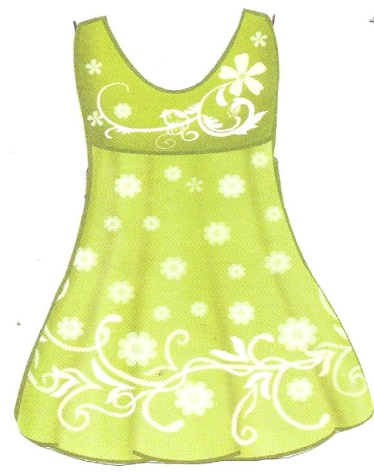 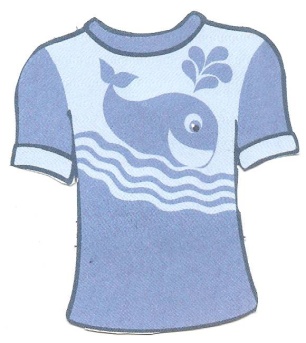 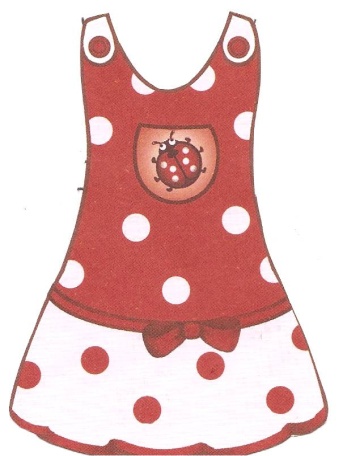 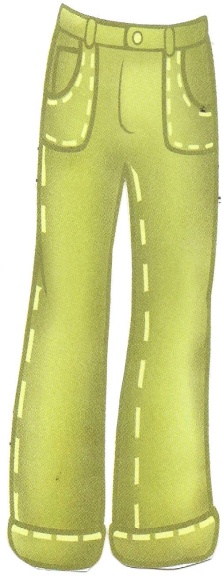 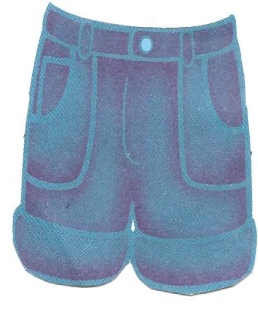 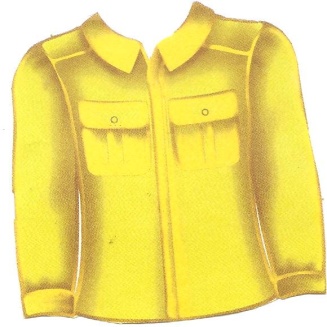 киемнәр
Максат:       1. Темага кагылышлы сүзлек запасын активлаштыру;
                     2. Бармак моторикасын ныгыту;
                     3. Пөхтәлеккә, матурлыкка омтылыш тәрбияләү.
Төсле күлмәкләр
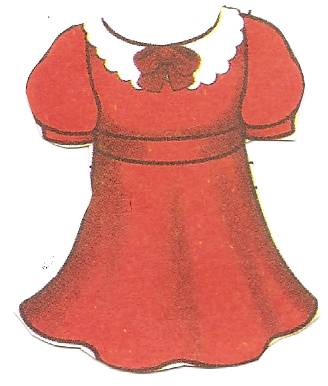 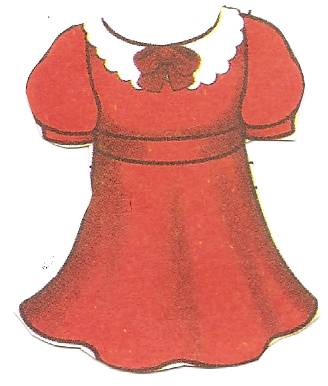 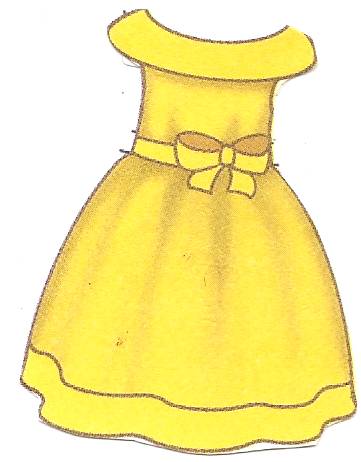 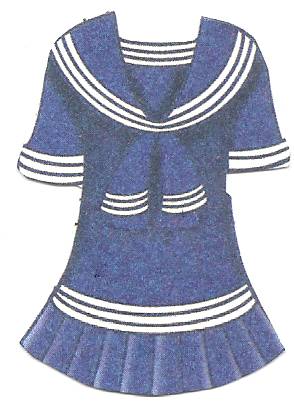 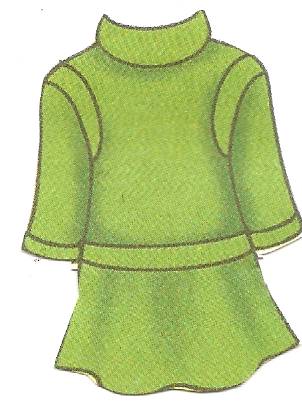 Яңа чалбар
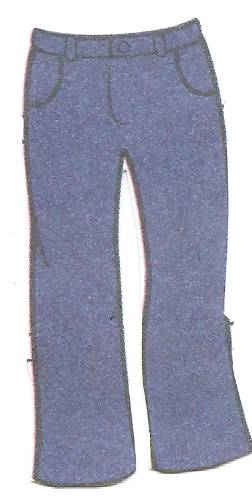 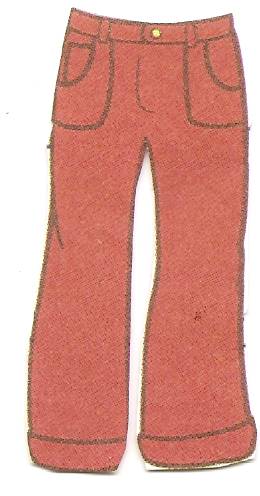 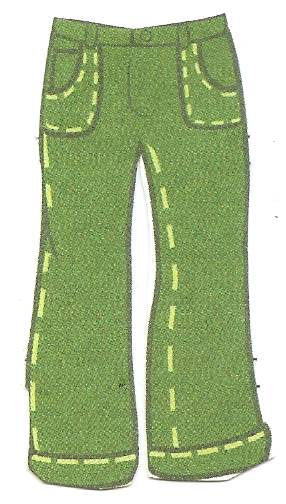 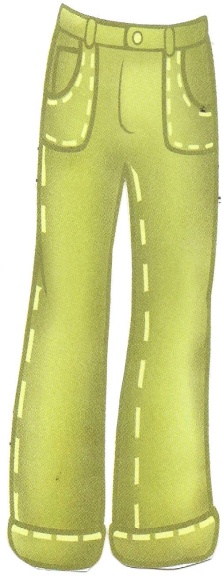 Курчакны киендер
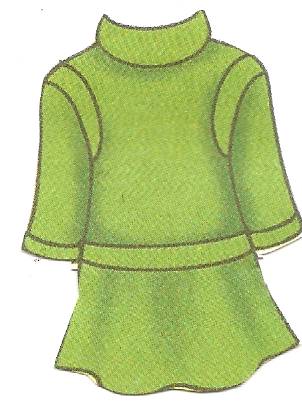 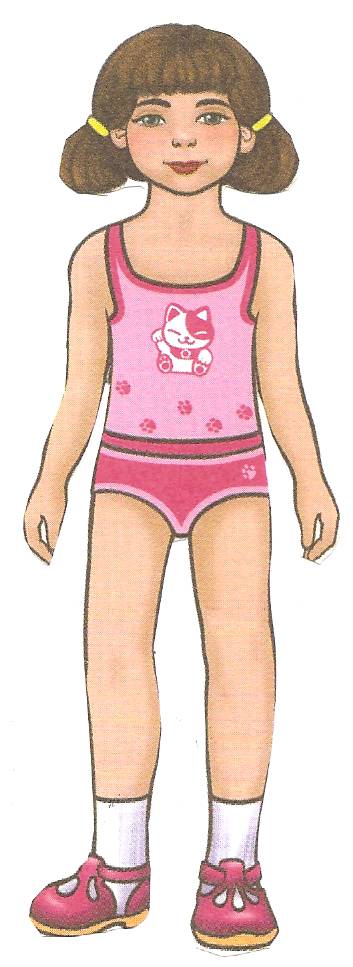 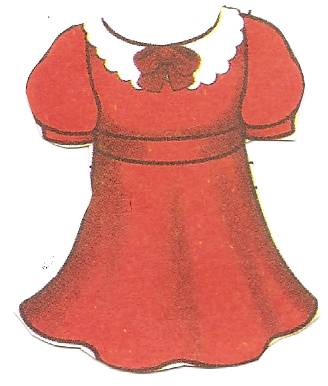 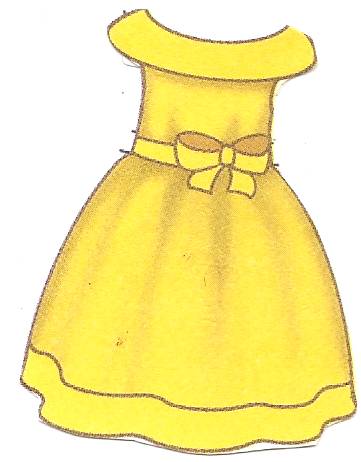 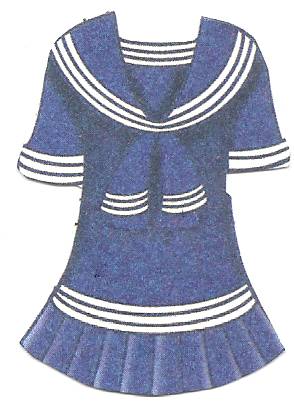 Курчакны киендер
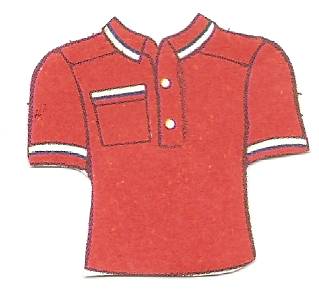 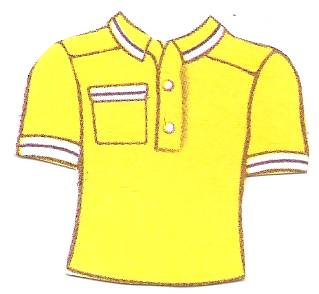 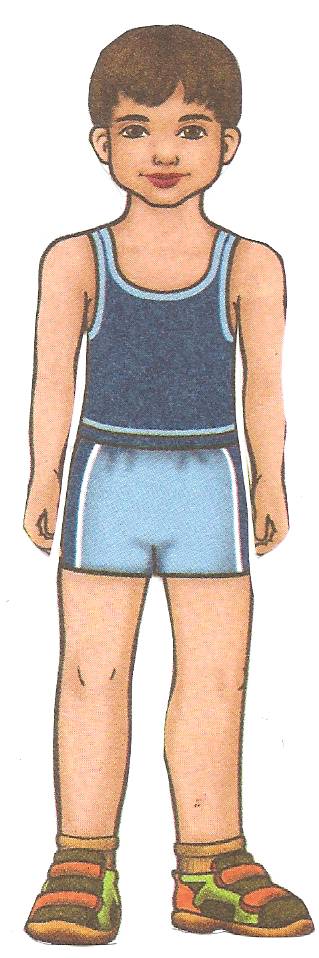 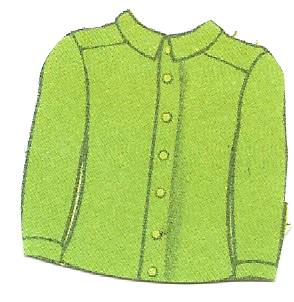 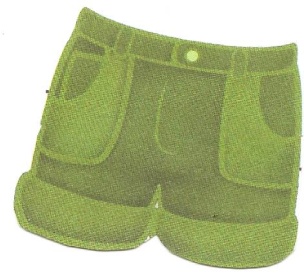 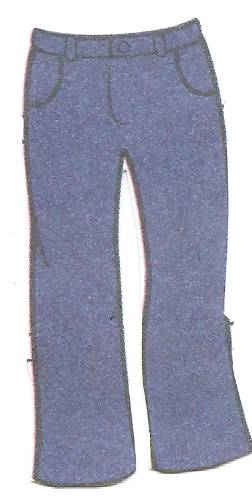 кибет
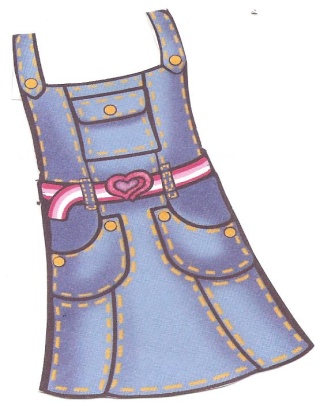 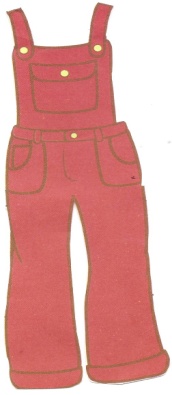 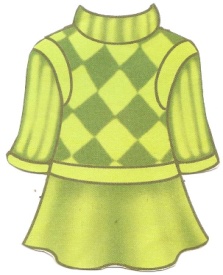 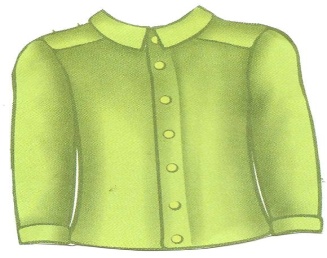 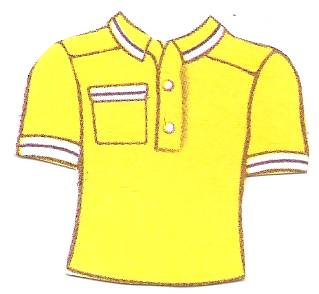 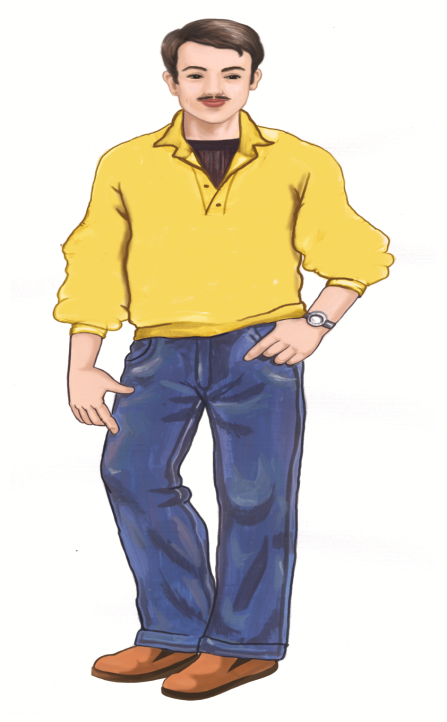 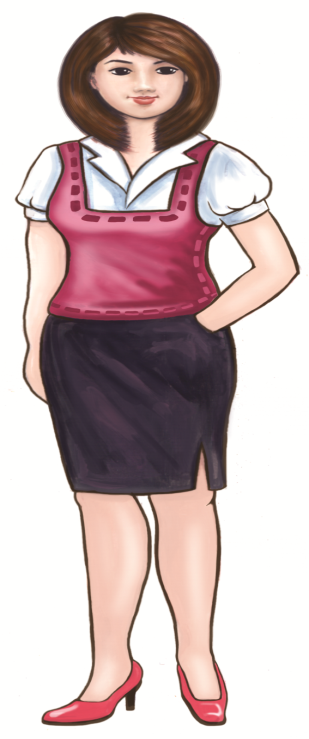 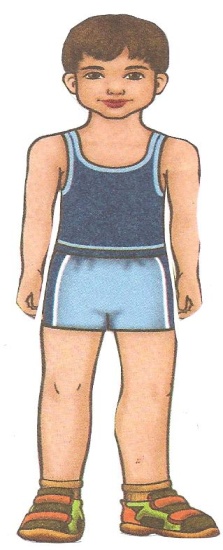 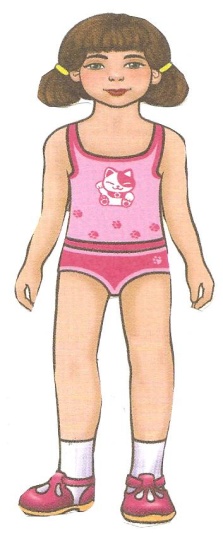 Курчакны йоклат
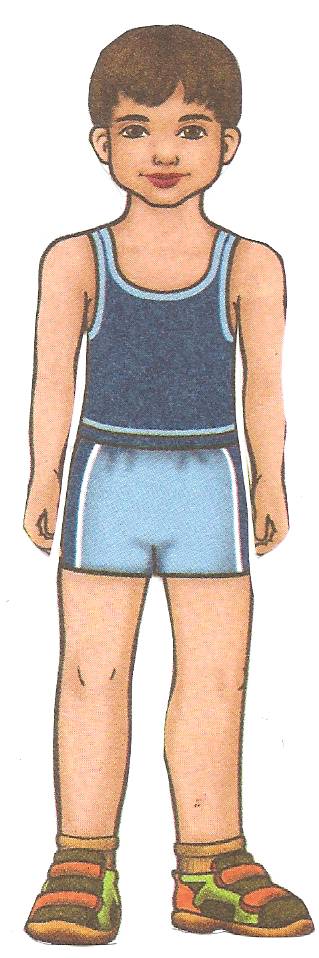 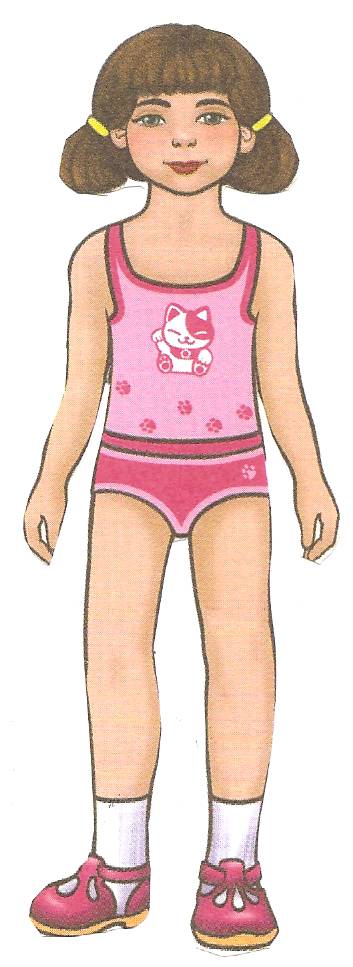 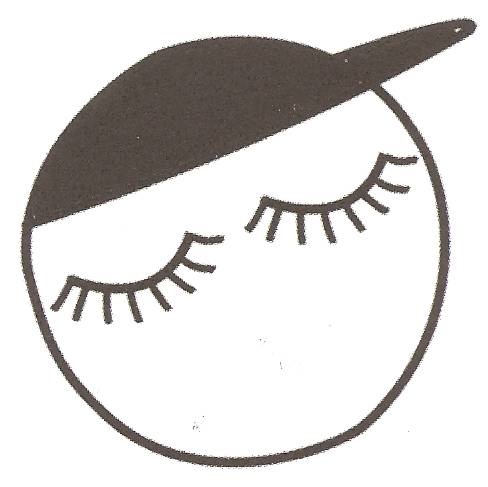 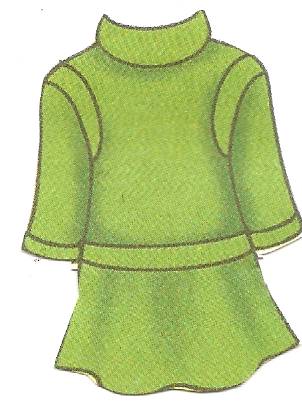 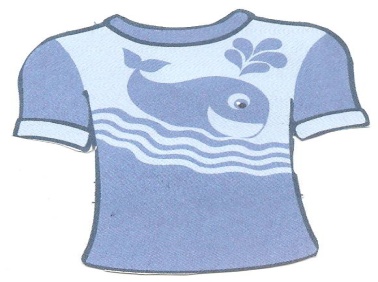 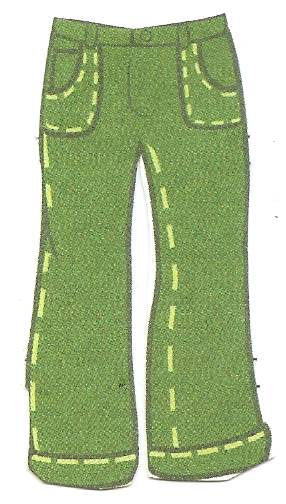